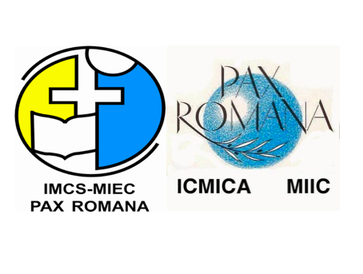 The contribution of Lay movements to building up a synodal Church
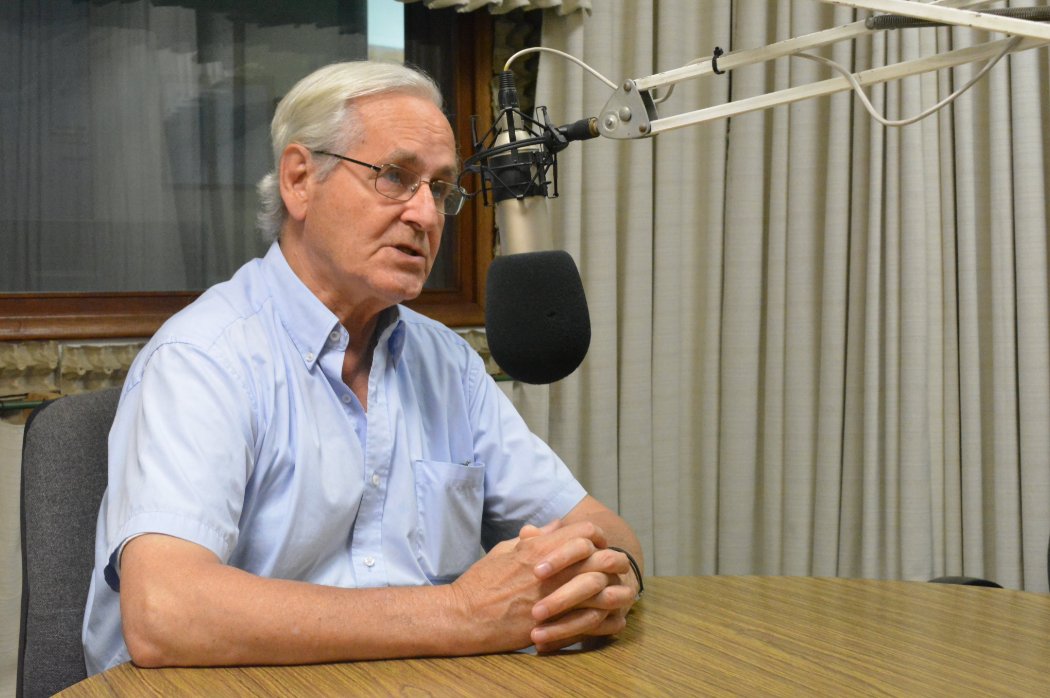 Structure
What do we mean by synodality?
Why does the ongoing synodal process matter?
How can Lay movements contribute?
1) Synodality as a way of being Church
HORIZONTAL COMMUNION 

MISSION 

FULL, ACTIVE 
PARTICIPATION
ORDAINED MINISTERS AS A PART OF GOD’S PEOPLE
Listening at the center of the Church’s life
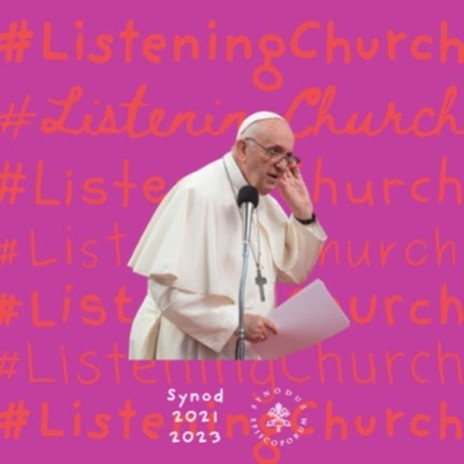 Synodality for the sake of evangelization
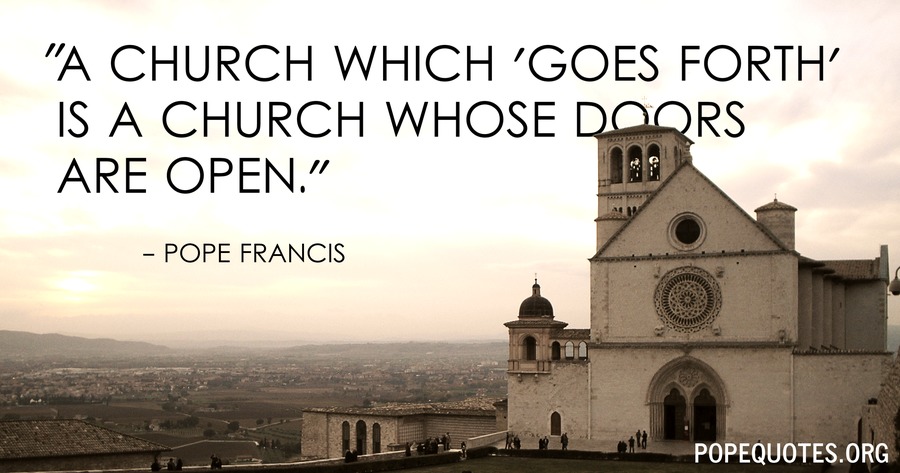 2) Why does the ongoing synodal process matter?
Objective: 

Engage the entire people of God with a synodal spirituality


Method:

Spiritual conversations to experience synodality
3) How can Lay movements contribute?
Your experience with synodality

A community of equals
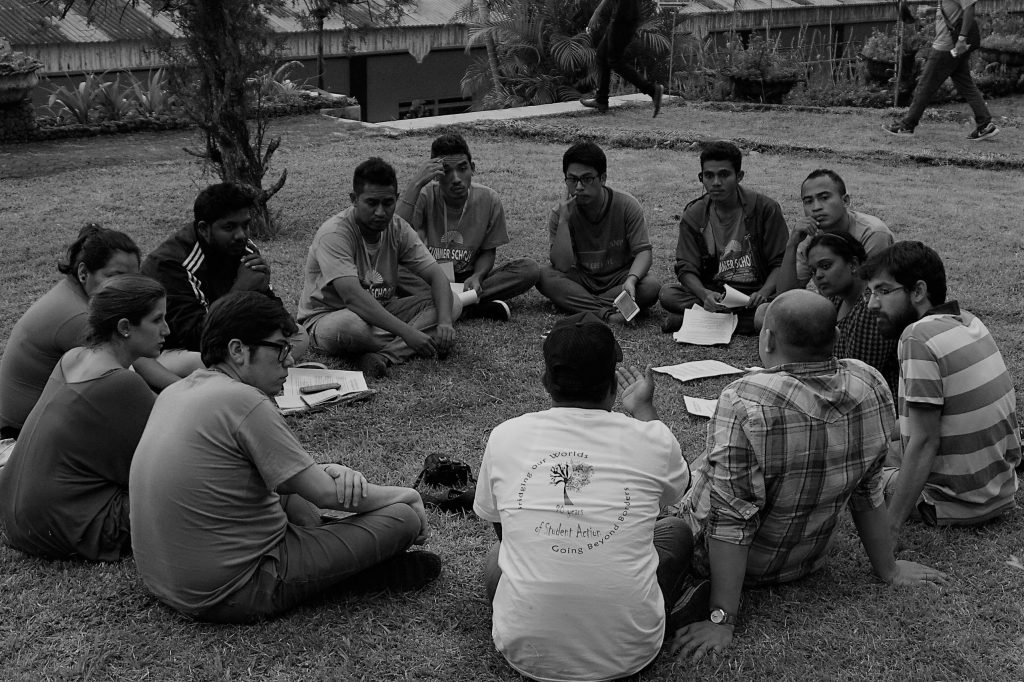 3) How can Lay movements contribute?
Open dialogue

Incarnate evangelization
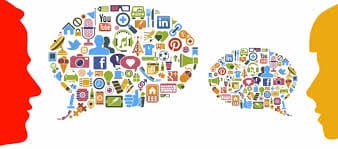 Thank you